Здоров’я - найбільше багатство
Здоров’я — основа усього на світі,Здоровими бути бажають всі діти,Для цього потрібно щоденно вмиватись,Робити зарядку і тепло вдягатись.Себе гартувати водою і сонцем.І солодко спати з відкритим віконцем.І їсти усе, що на стіл подають,Бо страви нам росту і сил додають.                                               Людмила Лисенко
Підготувала: Мирослава Радківська
Оновні складові здорового способу життя
Здоров’я - це стан фізичного, духовного та соціального благополуччя
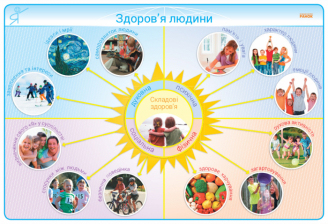 Якщо хочеш бути здоровим -  
загартовуйся завжди. 
Люби повітря, сонце, воду –
тоді не матимеш біди.
Сонце - батько, вода - наша мати.
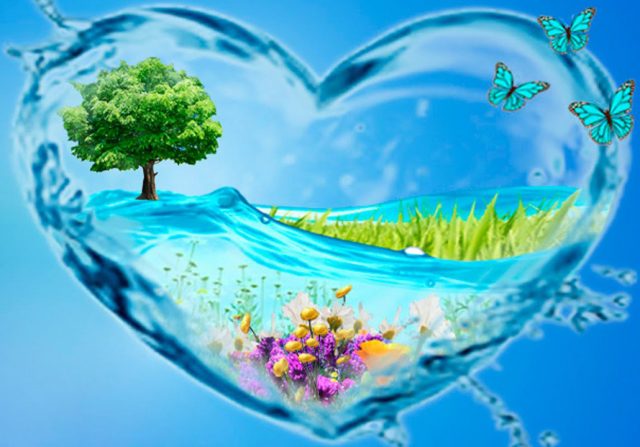 Загадки
Куди ступиш - всюди маєш,
   хоч не бачиш - споживаєш.  
                                                           Повітря
 Гарне, добре, на всіх людей дивиться,
        а людям на себе дивитись не дозволяє.                              
                                                           Сонце
Сонячне світло - і цілитель, і надійний союзник у боротьбі з хворобами.
Повітря
Лікування повітряними ваннами. 
Перебування на свіжому повітрі.
Вода
Обтирання, обливання, душ, купання в річці.
 В людей веселіють,
яснішають лиця,
їм силу бадьору 
вертає водиця.
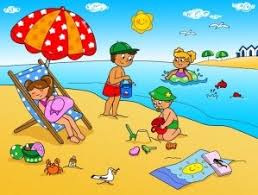 Щоб мати здоров’я, слід правильно їсти,Вживати поживне і тільки корисне.Не їсти надміру, не шкодити тілуІ пам’ятати про вітаміни.
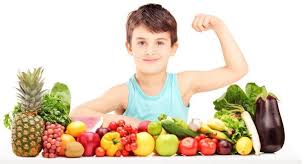 Фізичне навантаження
 позитивно впливає на весь організм, зміцнює м’язи, збільшує тонус шкіри, прискорює кровообіг і сприяє виробленню гормону щастя і задоволення - ендорфіну
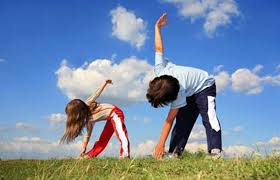 Здоровий спосіб життя не сумісний з шкідливими звичками
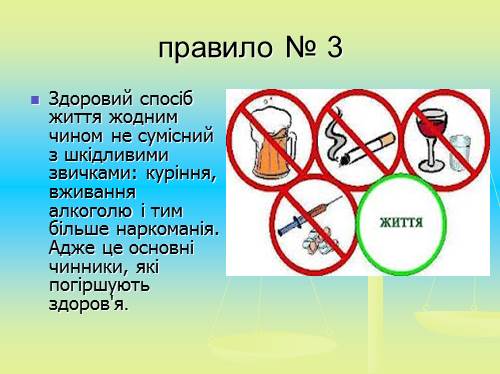 Руки з милом мий щоденноПісля гри і до їди.Та життя сприймай натхненно,Будь здоровим, ти  завжди!
Вода - це здоров'я, вода - це краса.
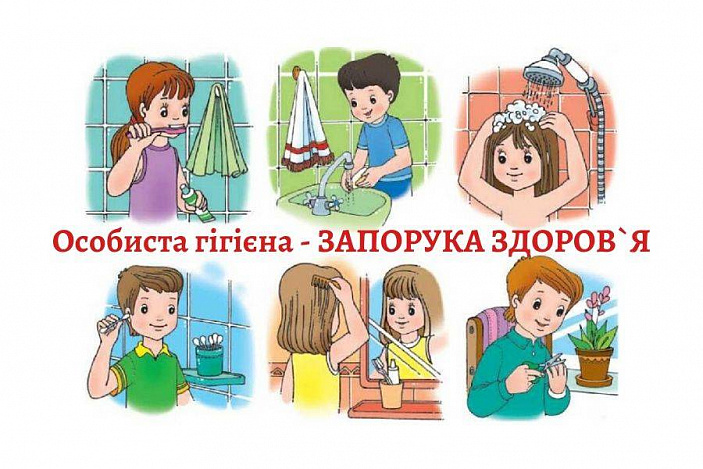 Головне - здоровим бути -Це потрібно всім збагнути!Бо як є здоров’я й сила,То весь світ людині милий.Й думка в неї веселенька,І тоді вона жвавенька.Все їй хочеться робити,І сміятись, і радіти.А як тільки захворіє -Зразу й сонечко тускніє.Тому це запам’ятайЙ про своє здоров’я дбай!
Здоров’я — розкіш для людини,Найбільша цінність у житті.Як є здоров’я день при днині,Можливість є йти до мети.Тоді є радість, щастя, диво,Краса у крапельці роси.Тоді людина йде щасливоСеред безмежної красиЙ чарівність світу відчуває.Для неї в хмурість — дні ясні.
Щоб рости і гартуватись,І мужніти, як броня,Треба, друзі, піклуватись
Про здоров’я нам щодня.
Прислів’я
Здоров’я - дорожче золота.
Бережіть здоров’я, 
зміцнюйте і примножуйте його. Пам’ятайте, що здоров’я – найцінніший скарб, і від вас залежить, чи зумієте ви зберегти його на довгі роки.
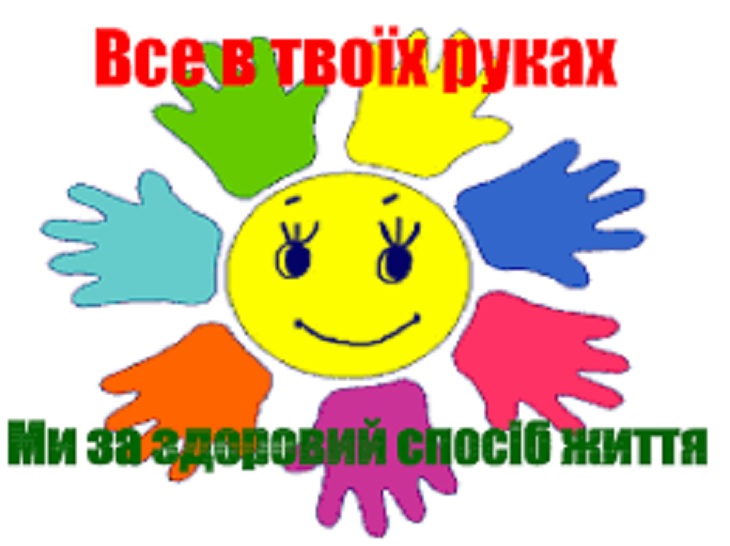